Simplify these expression by collecting like terms
Simplify these expression by collecting like terms
What is the perimeter of the square?
5 cm
5 cm
What is the perimeter of the square?
5 cm
Perimeter = 5 + 5 + 5 +5

                           =  4 x 5

		= 20cm
5 cm
What is the perimeter of the square?
2 cm2
+
+
+
What is the perimeter of the square?
What is the perimeter of the square?
On mini whiteboards, work out the perimeter of the square
On mini whiteboards, work out the perimeter of the square
On mini whiteboards, work out the perimeter of the square
On mini whiteboards, work out the perimeter of the regular hexagon
On mini whiteboards, work out the perimeter of the rectangle
Adding and subtracting Surds
Choose three of your own numerical examples to write into your book
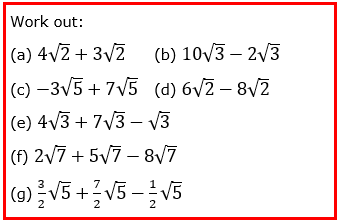 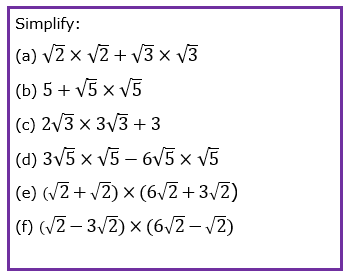 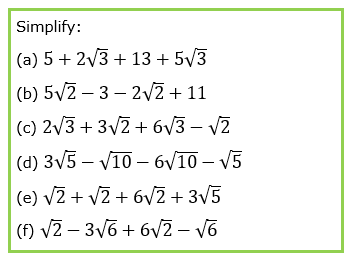 [Speaker Notes: Modified from Dr Austin Maths to meet learning point]
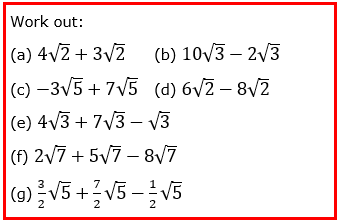 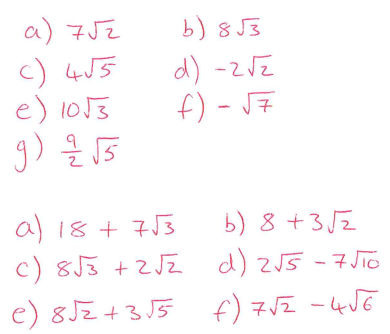 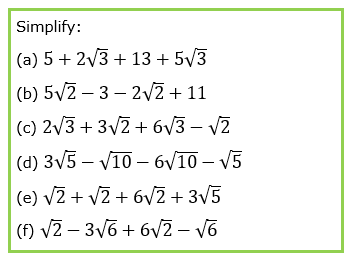 [Speaker Notes: Modified from Dr Austin Maths to meet learning point]
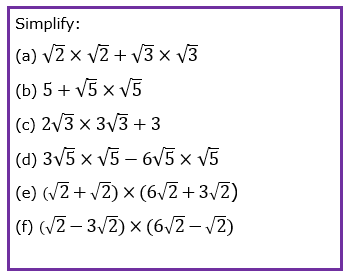 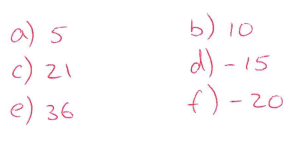 [Speaker Notes: Modified from Dr Austin Maths to meet learning point]
Challenge Problems
[Speaker Notes: Most students will not get this far – that is fine!]
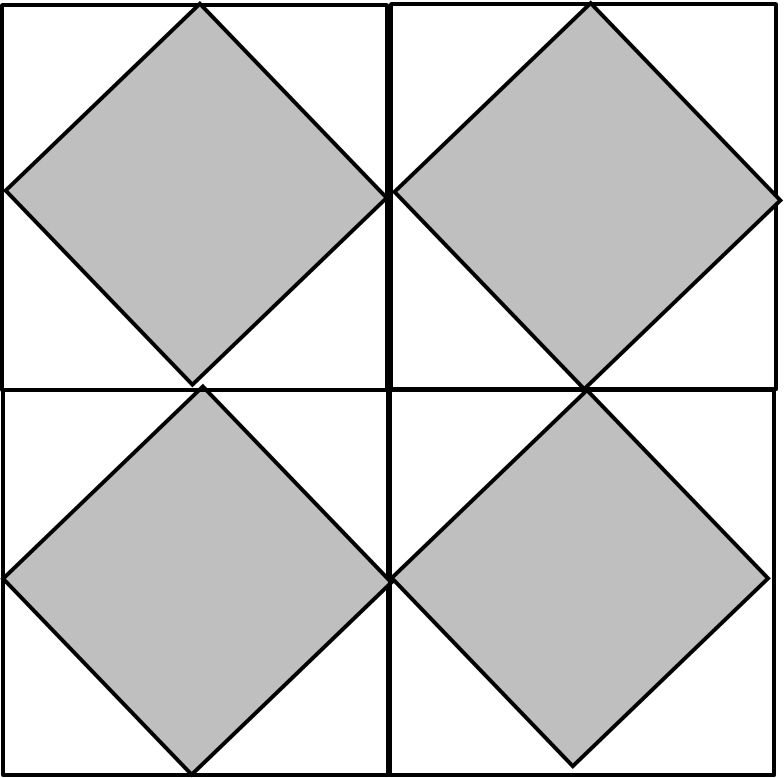 18cm2
18cm2
18cm2
18cm2
What do the little lines mean?
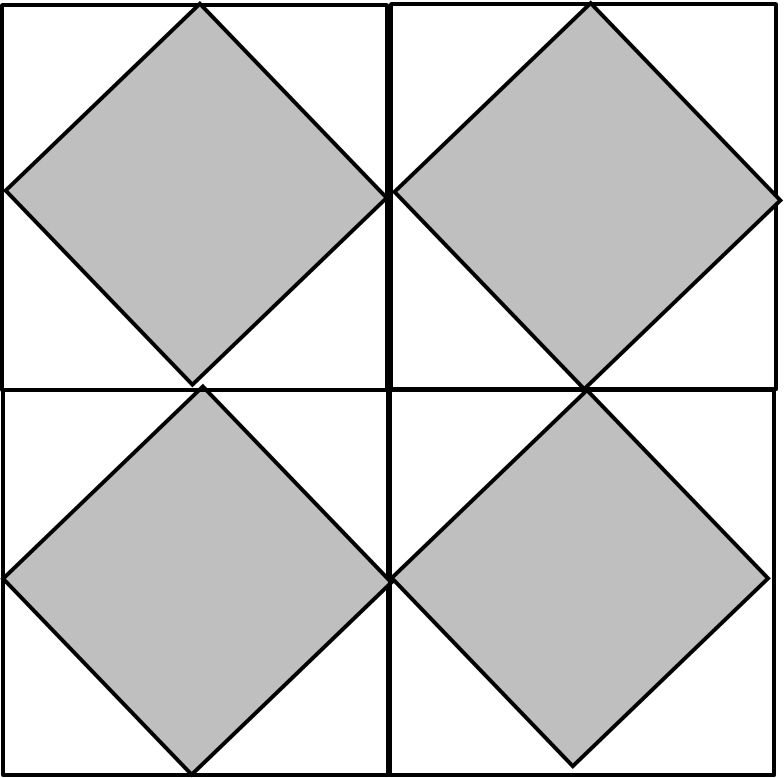 18cm2
18cm2
18cm2
18cm2
What is the side length of the shaded square?
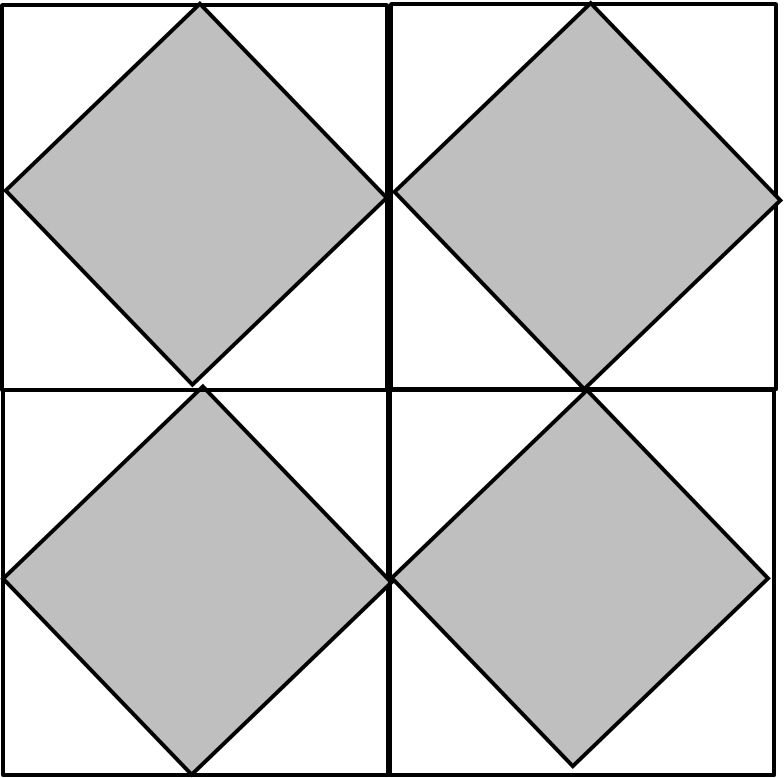 18cm2
18cm2
18cm2
18cm2
What is the perimeter of the centre square?
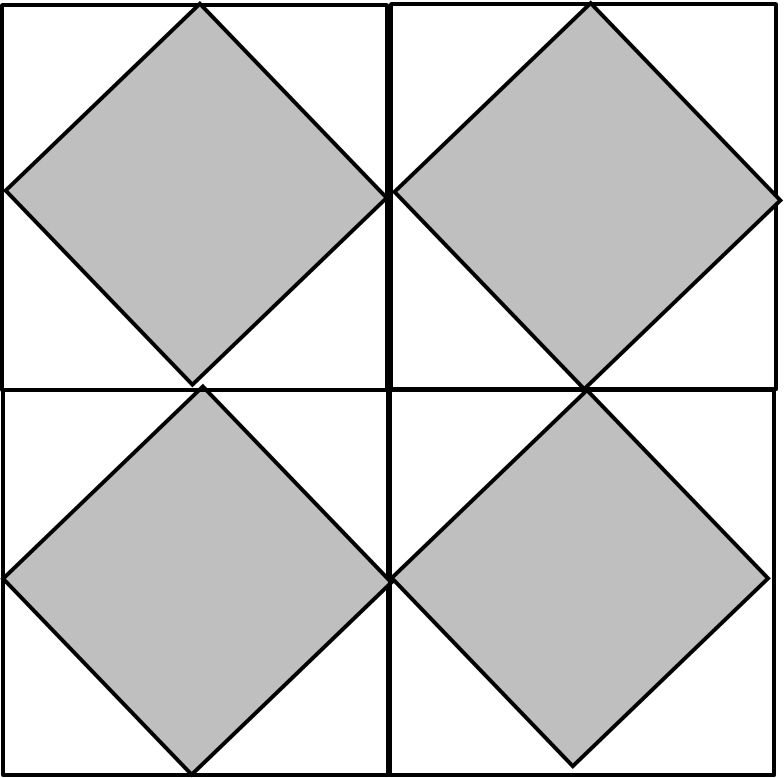 18cm2
18cm2
18cm2
18cm2
What is total area of the combined white shapes? 
Can you find another method?